Work Plan Prioritization (Trustees & Staff)New & Existing Projects
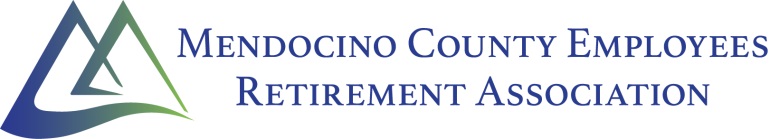 0